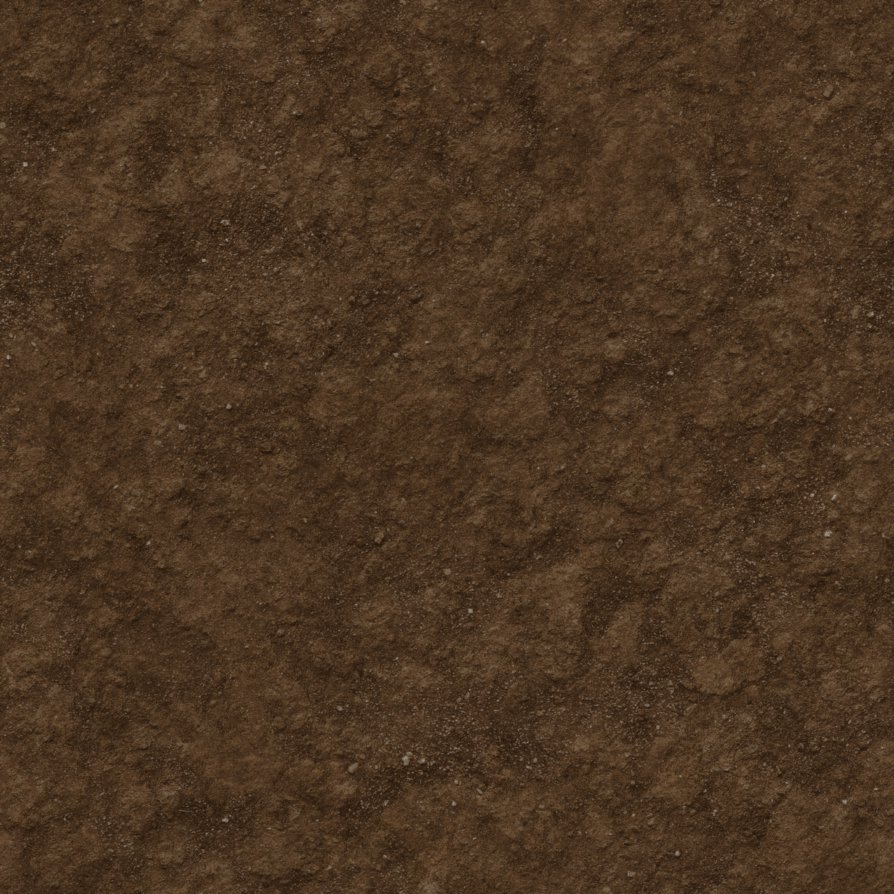 TERRENOS  DO CORAÇÃO
Lucas 8.4-15
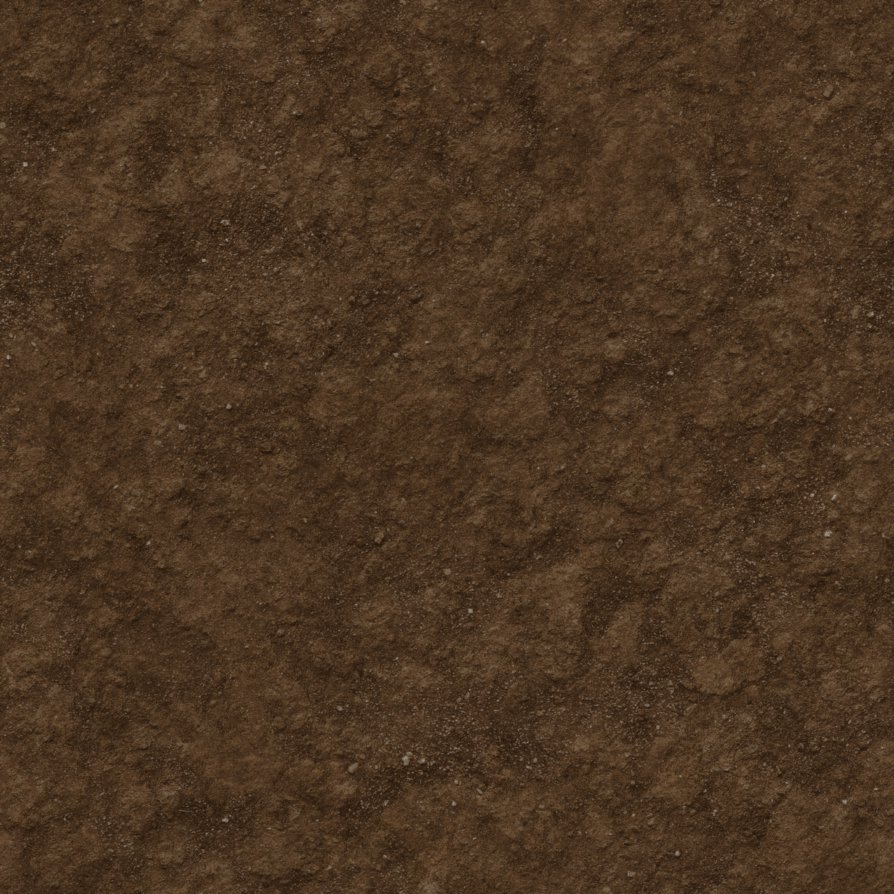 JESUS SEMPRE FOI             UM GRANDE SEMEADOR    DA PALAVRA DE DEUS!
Por que algumas pessoas são transformadas pela Palavra, e outras não? 
É porque existem diferentes tipos de coração, assim como existem diferentes tipos de solo!
1) CORAÇÃO ENDURECIDO
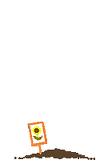 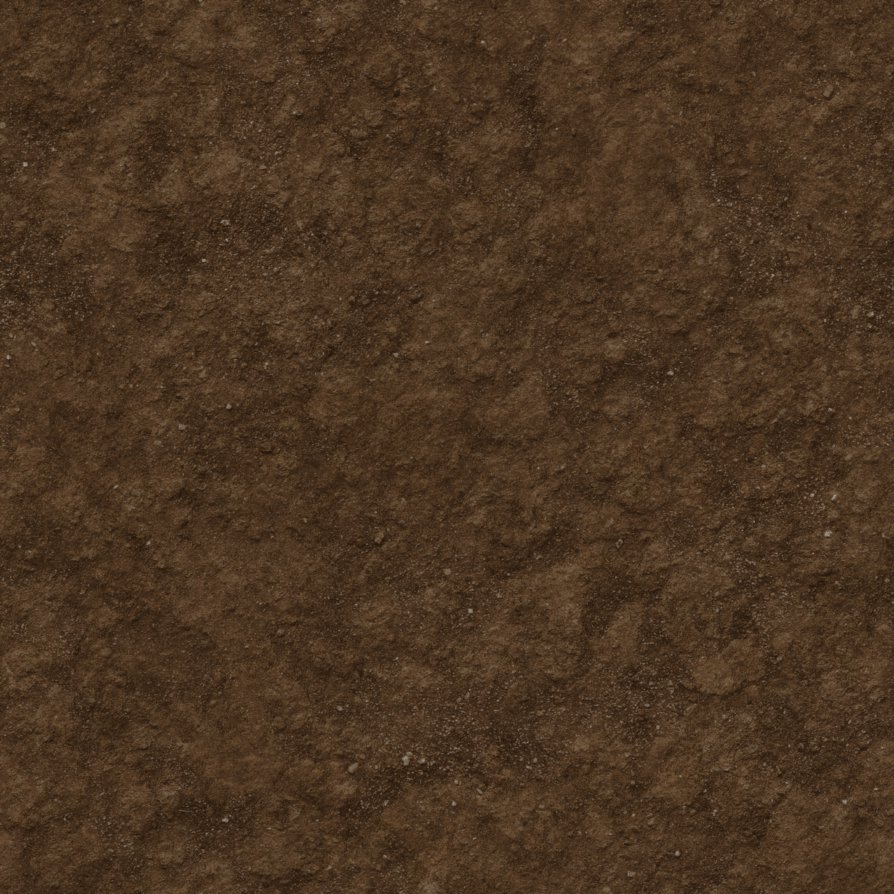 As pessoas de coração endurecido ouvem a palavra de Deus mas não são tocadas por ela. A semente nem chega a brotar. É como se o passarinho – Satanás – a comesse antes que lançasse raízes.
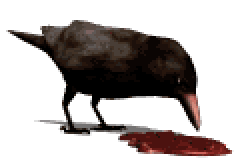 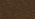 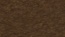 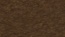 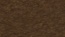 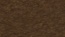 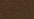 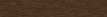 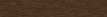 2) CORAÇÃO IMPULSIVO
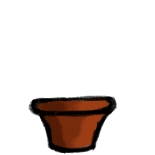 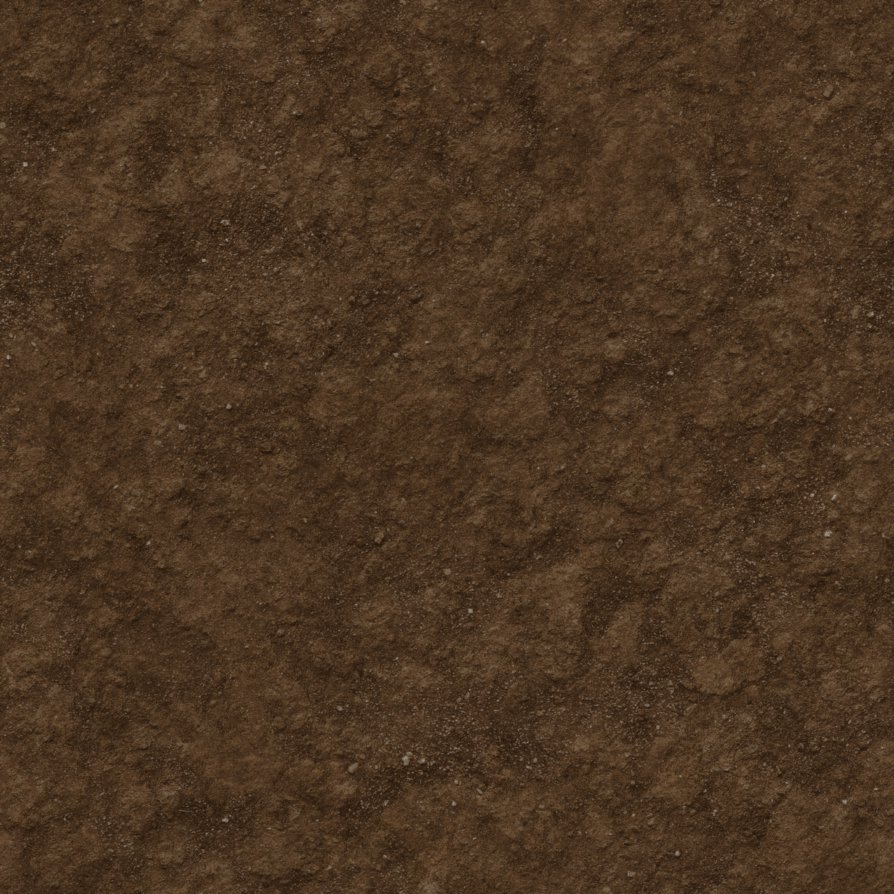 As pessoas de coração impulsivo ouvem, se interessam e se apresentam. Mas sem conversão sincera, abandonam o caminho de Deus diante das lutas. Elas são “fogo de palha”.
3) CORAÇÃO DIVIDIDO
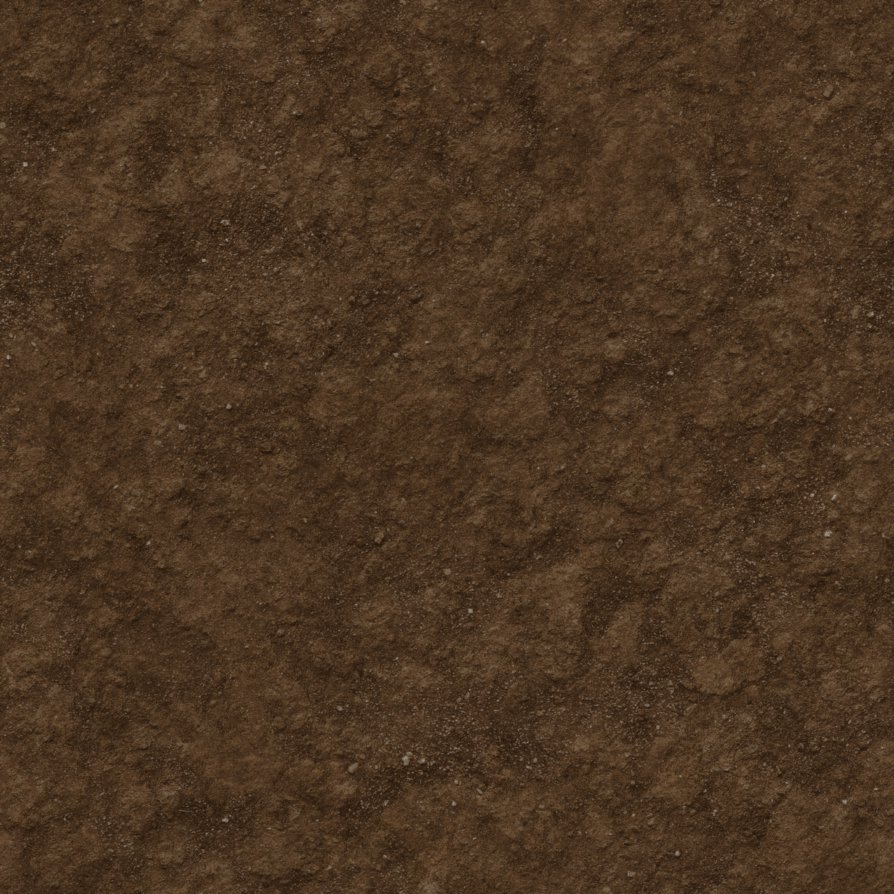 As pessoas de coração dividido deixam de seguir a Deus porque outros interesses – os espinhos – roubam o primeiro lugar que Jesus deveria ocupar em suas vidas.
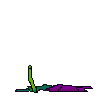 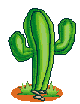 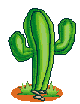 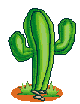 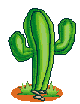 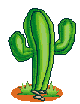 4) CORAÇÃO RECEPTIVO
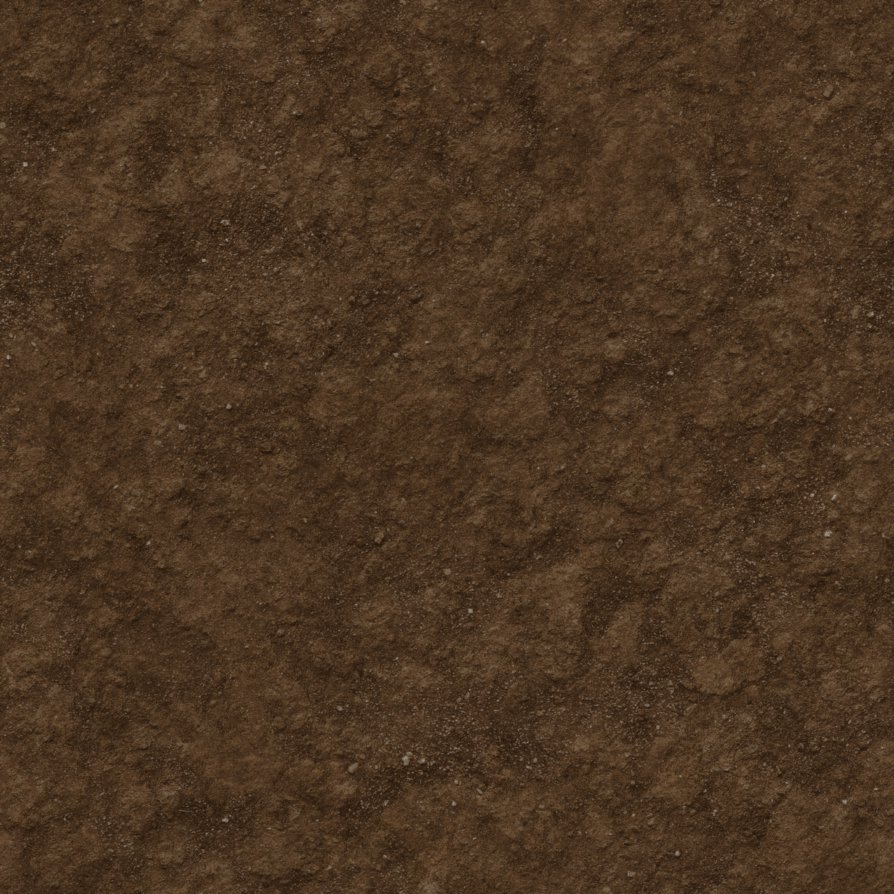 Quando a boa semente – que é a Palavra de Deus – cai num coração receptivo, faz maravilhas. Brota. Frutifica. Produz salvação, vida e paz. Você tem um coração que deseja acolher o Evangelho?
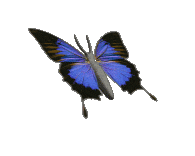 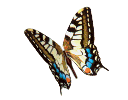 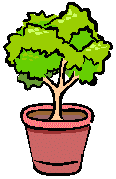 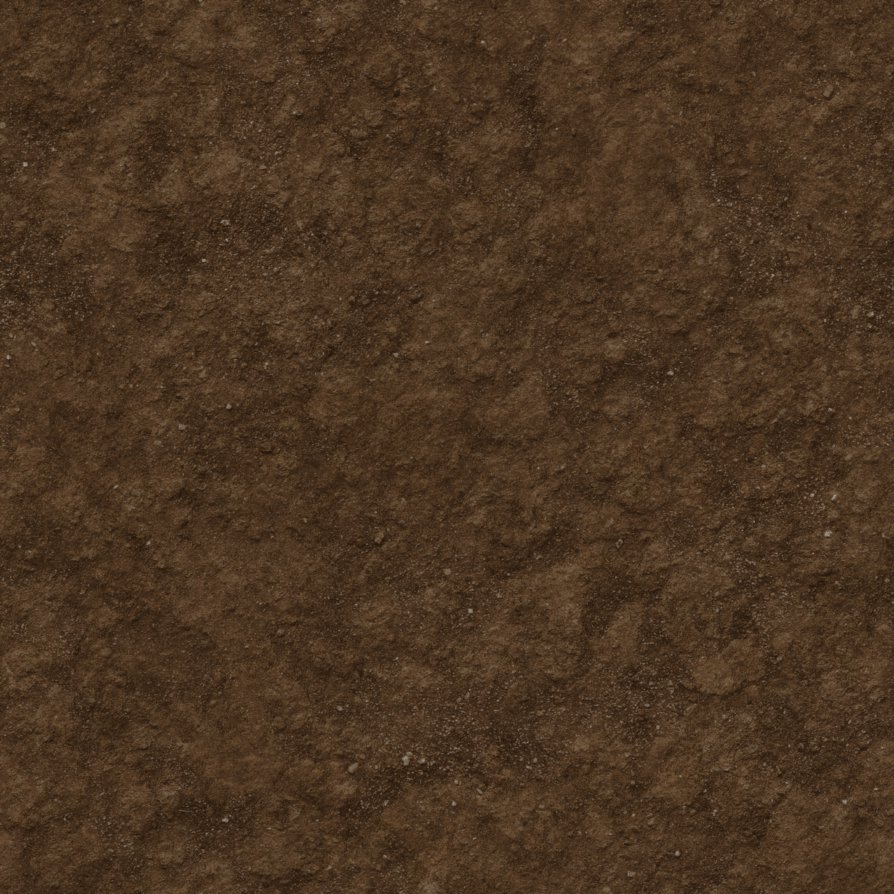 HÁ MILHARES DE ANOS,     EM MILHÕES DE CORAÇÕES, A PALAVRA DE DEUS         TEM SIDO SEMEADA!
Que tipo de terreno é o seu coração?